THE OFFICE FOR SCHOLARLY COMMUNICATION/ Responsible metrics: Why management matters
The Office for Scholarly Communication
Why metrics for research evaluation?
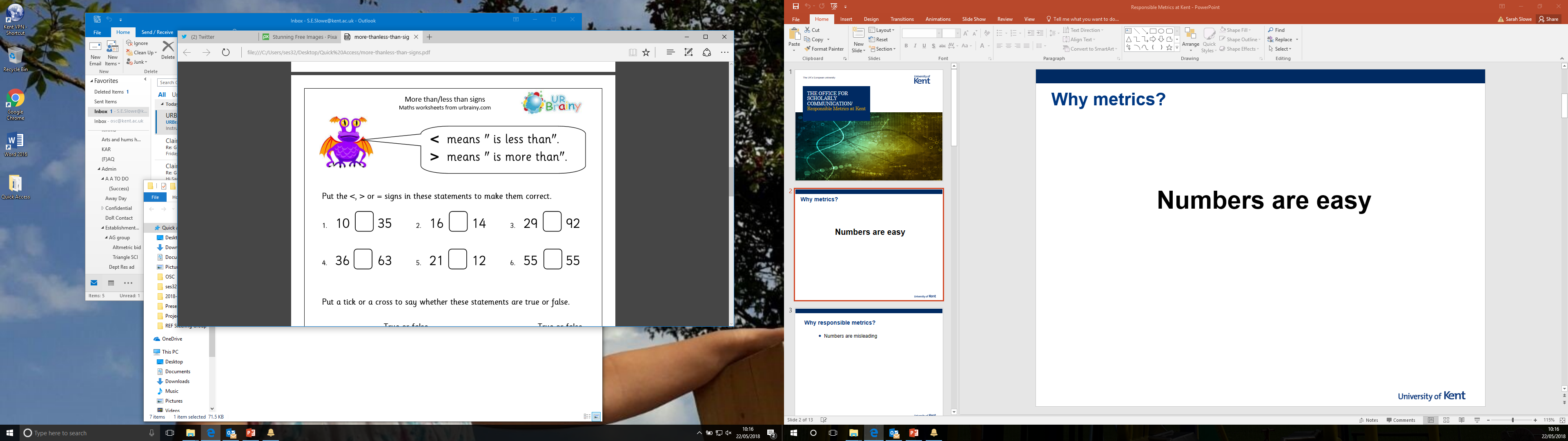 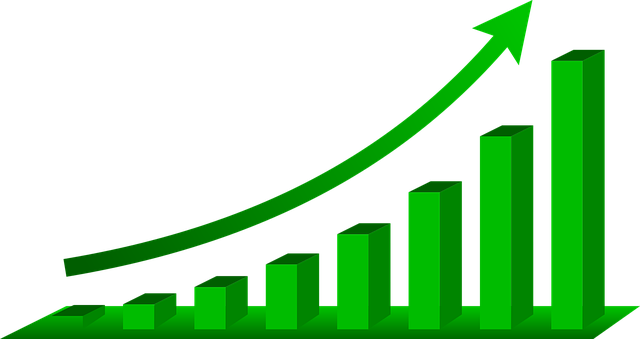 This 3?
0, 0, 0, 0, 0.1, 0.2, 0.7, 0.8, 0.83, 3
Or this 3?
3, 5, 12, 24, 67, 89, 93, 105, 213
The problem with targets?
People aim at them
What are institutions doing?
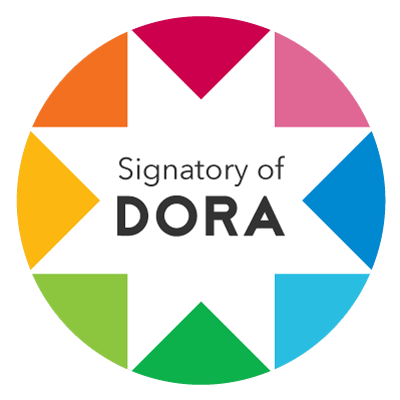 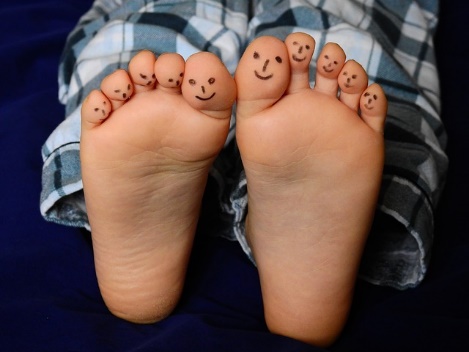 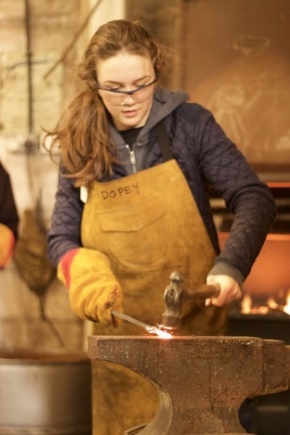 Responsible Metrics statements:
Implementation:
Leiden Manifesto
San Francisco Declaration on Research Assessment
The Metric Tide
Individual policy
Target Setting
Evaluation
Promotions
Hiring
Training
Explaining research metrics to management
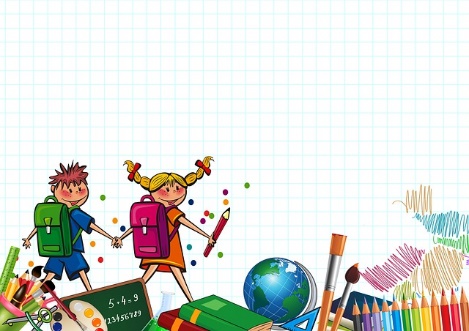 Proactive engagement
Education
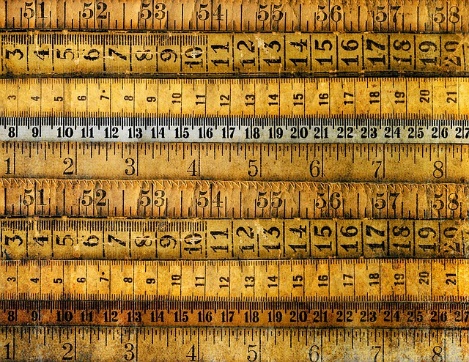 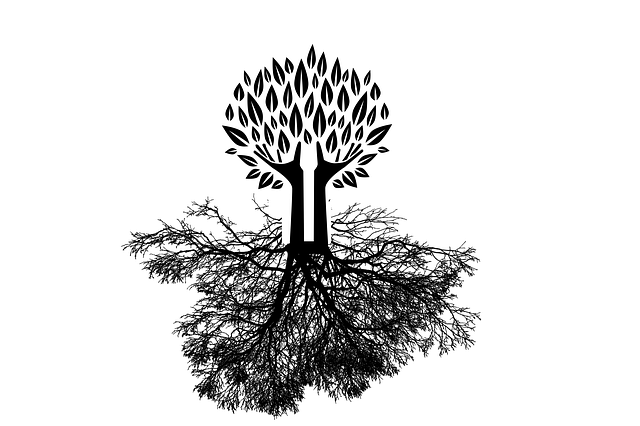 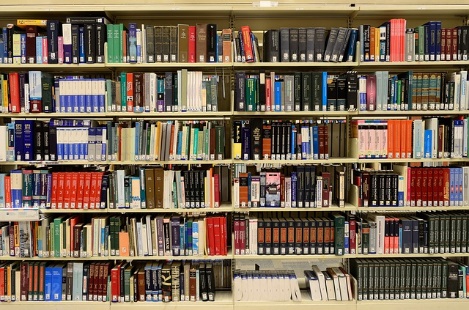 What management can do
Resources
Proactive engagement
Knowing in advance is better than explaining afterwards
Measure what matters
Good practice is sustainable
Highlighting expertise
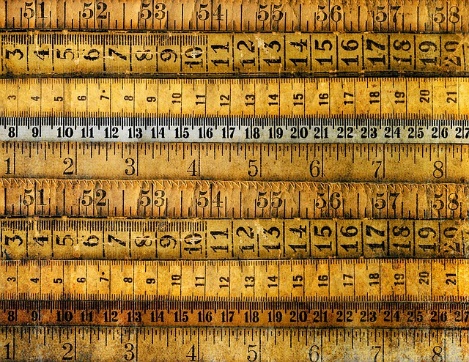 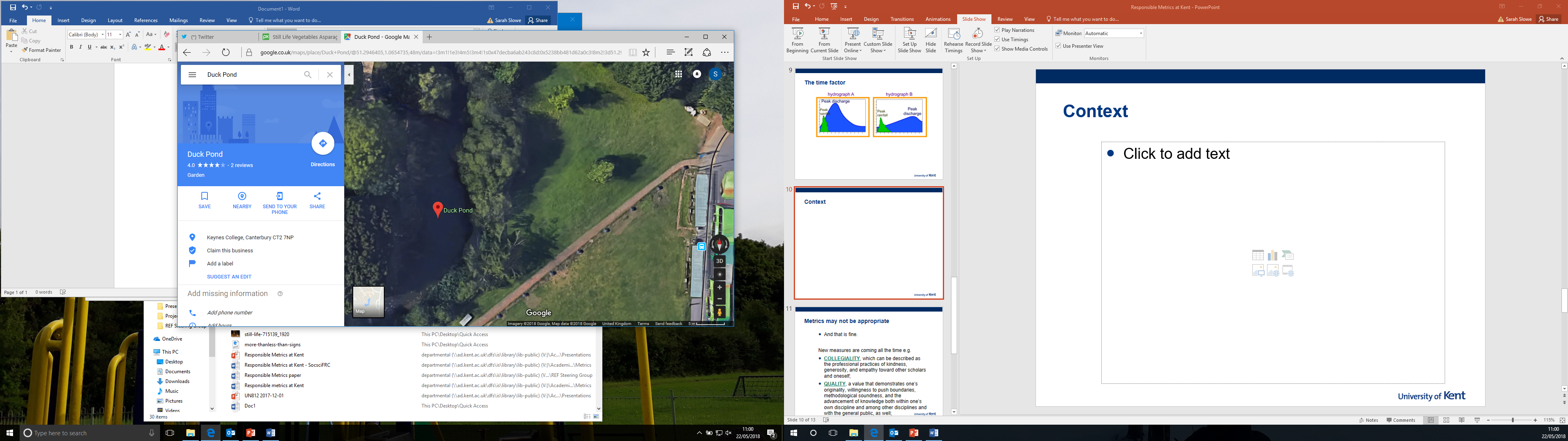 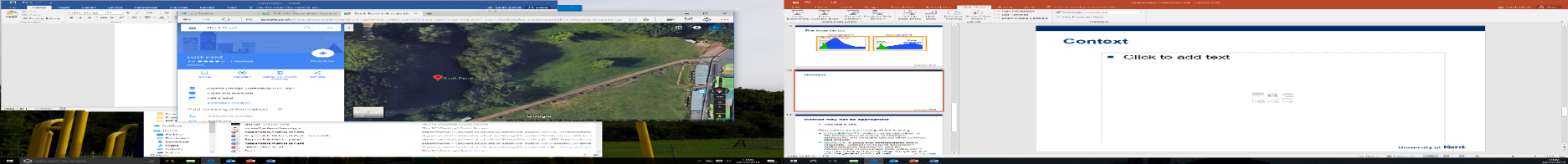 Education
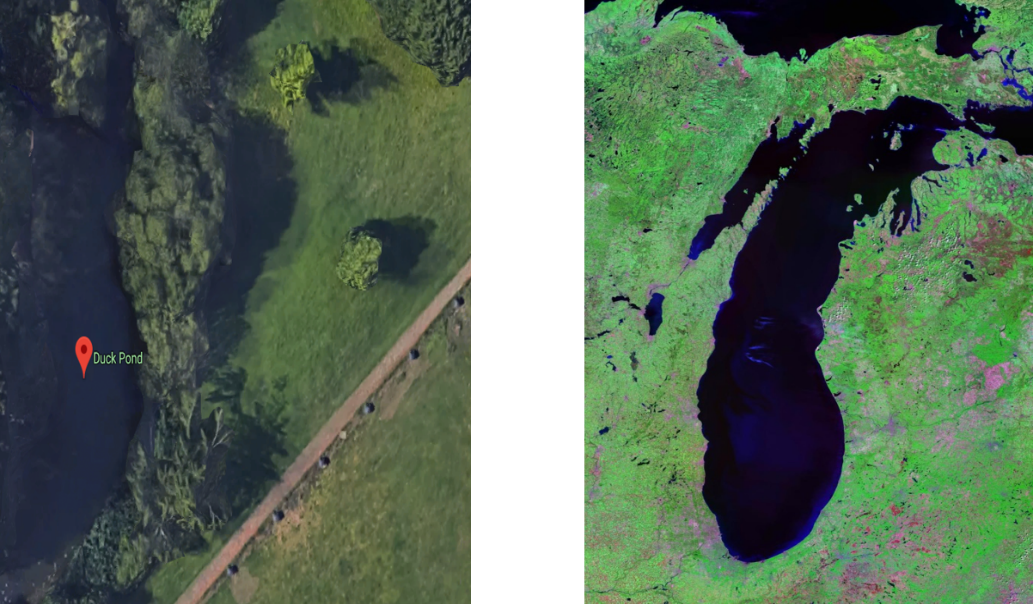 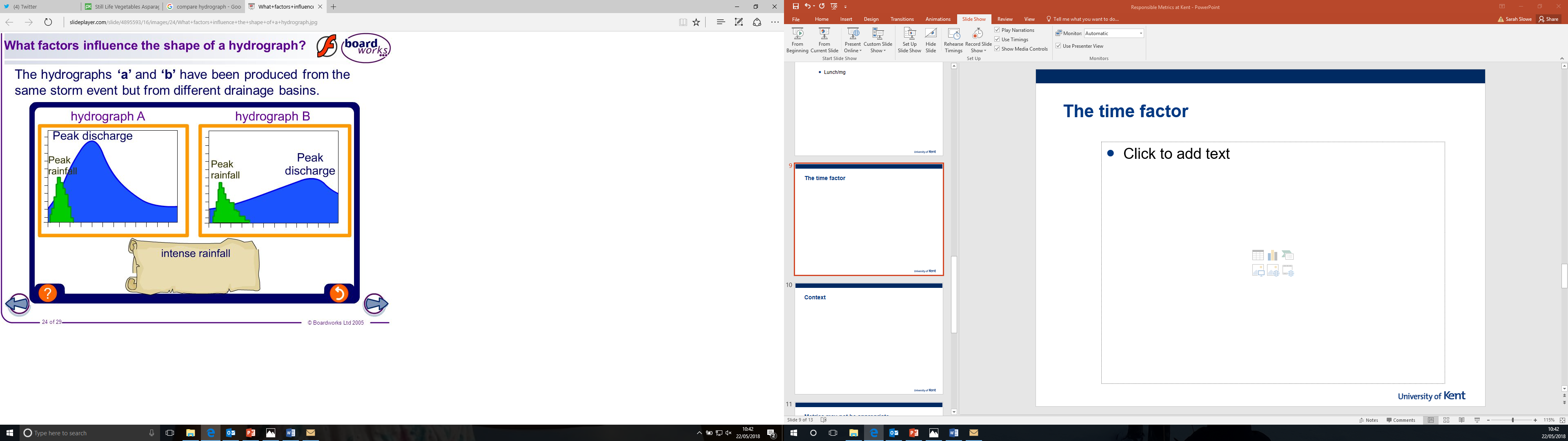 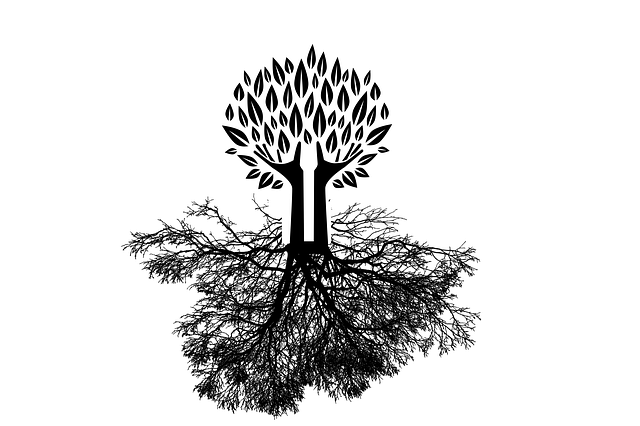 What management can do
Data quality:
Disambiguation
ORCiD
Scopus/Web of Science/Google Scholar etc.
Single/archive copies, not multiple platform (single source of truth)
Make the output Open Access (pre-print, green, gold, …) as soon as possible
Encourage inclusion of Open Data reporting/references in the article
Have a contact for specific advice or queries
Compare apples with apples, but if you want fruit salad, don’t only water the apple trees
Resources
Leiden Manifesto (https://www.nature.com/news/bibliometrics-the-leiden-manifesto-for-research-metrics-1.17351) points 6-10 give relevant examples of fluctuation which are accessible. 
Metrics toolkit (http://www.metrics-toolkit.org/)? This gives the limitations of different types of metrics (e.g. http://www.metrics-toolkit.org/field-normalized-citation-impact/). 
Good examples such as “Metrics: journal's impact factor skewed by a single paper” (https://doi.org/10.1038/466179b) and Stephen Curry’s ‘I am not my H-index’ https://twitter.com/stephen_curry/status/1005118764369825794?lang=en
https://libereurope.eu/blog/2018/06/28/scholarlymetricsreport/
https://libereurope.eu/blog/2017/03/21/update-libers-metrics-working-group/
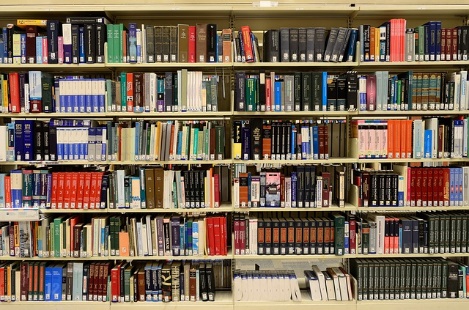 [Speaker Notes: This]